Engaging Property Owners
Introduction to best practices for housing support staff who partner with private landlords to secure apartments for tenants in scattered site programs. 

October 5th, 2017
Your Presenters
Samantha Maggiani
CSH
Program Manager
Samantha.Maggiani@csh.org


Jessica Prehiem 
CSH Senior Project Manager 
Jessica.Prehiem@csh.org
[Speaker Notes: Lets get started, tell you a little about who is going to be talking to you today…

Introduce yourself and work/role you have at CSH

Headshots?]
Our Mission
Advancing housing solutions that:
[Speaker Notes: At CSH, it is our mission to advance housing solutions that deliver three powerful outcomes: 
improved lives for the most vulnerable people 
maximized public resources 
strong, healthy communities across the country. 

CSH is working to solve some of the most complex and costly social problems our country faces--like those related to homelessness.]
Why are we here?
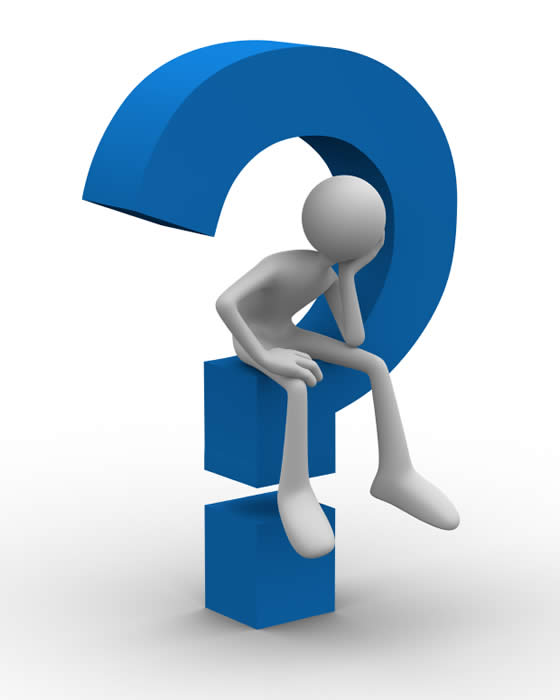 4
[Speaker Notes: As I mentioned earlier, I work to support implementation of PSH projects and other housing programs that serve homelessness and formerly homeless individuals. What we learned, and I am sure folks in audience also know is it takes more than one approach to end homelessness. And because we live in T, where there can be political and cultural challenges to creating affordable units or developing single site SH- it become increasingly important that we focus our attention to create and maintain effective partnerships with private sector LL and identify ways to convert those already existing, “affordable” units to serve subsidy program participants. 

There are a variety of reasons why communities are experiencing challenges in recruiting and sustaining property owners. A lot of us are living in communities with tight markets and high rents. This scenario requires us to get creative when trying to engage and convince LL to accept our folks. 

 We have all heard the story/ or personal know the story of a client looking for months or losing their subsidy simply because they can’t find LL to rent.

So short answer I there is no EBP that I can outline for you to replicate- every community looks different-rents ages, inventory. All of these play a factor in how you engage your LL. Today we are talking about strategy’s to overcome some of these barriers. More specifically…]
Agenda
Locating
Targeting 

Recruiting
Incentives 

Engagement 
Marketing

Maintaining Landlord Relationships
The 3 C’s
Celebration
[Speaker Notes: We are going to talk about 
How to locate units/LL’s, how to find the RIGHT LL for your program needs
How to get a yes, selling your program and review different incentives available to LL
How to engage and market to LL to yield best results
Lastly, how to sustain that relationship with your LL]
Locating Landlords
Belief that anyone can be housed
Assess the rental market
Set realistic expectations
Affordability
Connection to neighborhoods / communities
Musts vs. Wants
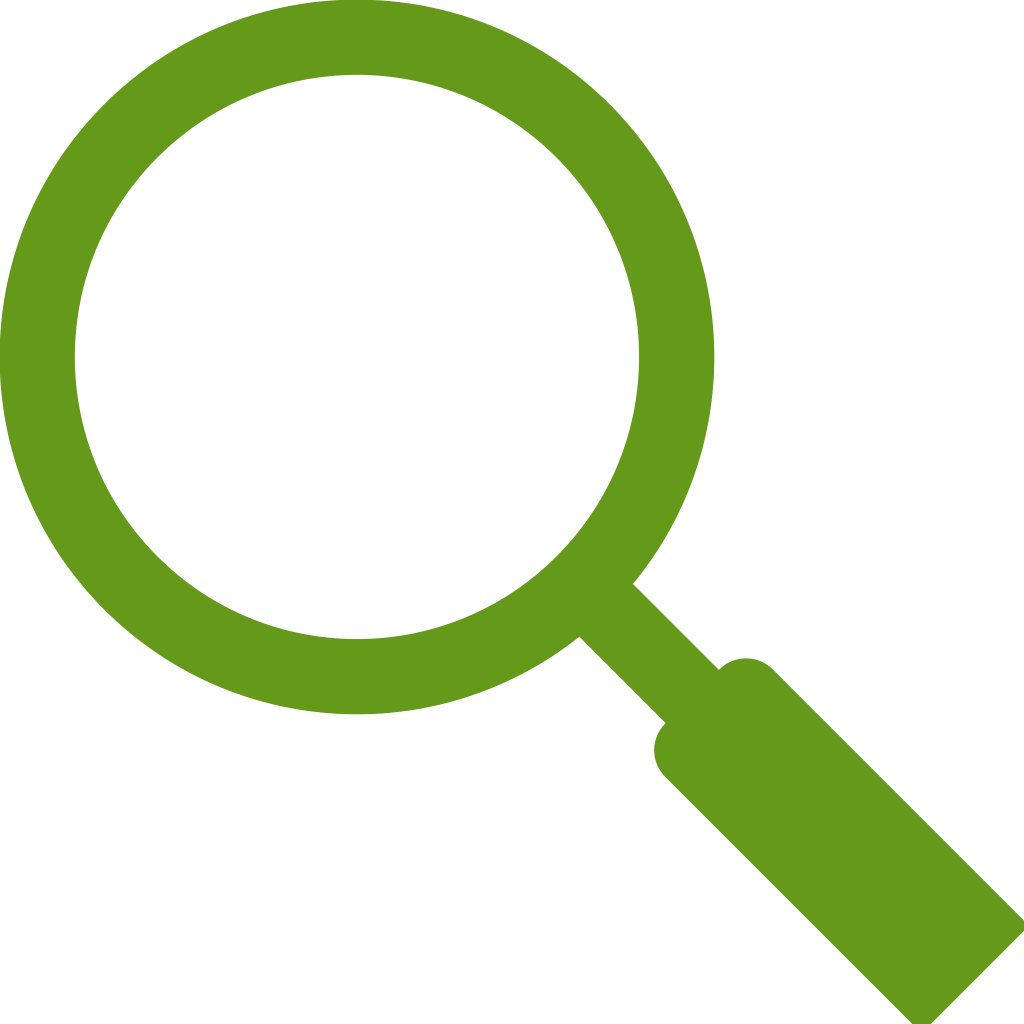 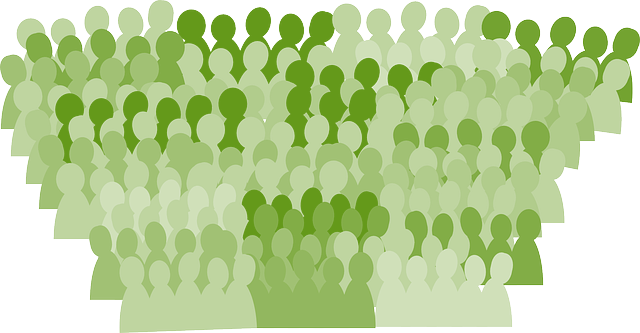 6
[Speaker Notes: S
Like I mentioned we all know and have recognized the importance of identifying and convincing private sector LL to partner with our housing programs is a vital component to address and ending homelessness/housing instability for low income/vulnerable renters in your community. 

Clients often come with a lot of barriers, this means they don’t pass the tenant screening criteria  = competitive disadvantage

 Tight housing market means competitive market, low vacancy/turn over and adequate number of renters. 

So when you couple a tight rental market, with the barriers (or disadvantage) it creates an uphill battle for folks working to secure units or increase LL participation in housing programs. A lot of times what I hear is the learning curve of working with rental assistance programs is big enough, taking on a risky renter in addition is too large of an ask. 

First thing I recommend before going out and approaching or negotiating with any property owner is to check your own assumptions. 
I, Samantha, believe that everyone has the right to safe, decent housing. I feel pretty confident that most of us in the room believe that also, but sometimes when we do this work day in and out we get jaded and start to accept certain realities that are inconsistent to that fact. SO is a good example, in our world they aren’t touched. No one will house them. In Harvey efforts we had a few SO’s who had submitted two/three applications and was denied, until one second chance leasesor agreed to accept them. Had we just operated from our assumptions that NO SO could be housed, they might not have been. So although has little to do with actually getting head in a bed, it can play a role. 

Second, prior to engaging and property owners you want to assess your rental market. Everyone's market is different. Wages, rents, available stock is unique to each community and its important that you understand what your market looks like because it will help inform your talking points/selling points to property owners in the recruitment phase. There's a few different ways to do that, Zillow/Craigslist, 

Lastly, because we know our clients tend to be at that competitive disadvantage we want to have realistic expectations about who we engage and whats important.]
Target Intentionally
Targeting Landlords
Geography
Rent
Size/Type of Property Owner
Conduct Tailored Housing Searches
Clean history/positive income = large complex
Poor history/zero income = Mom & Pop
[Speaker Notes: Depending on the landscape of your city trying to engage new apartment complexes can be daunting. Just to give context -a city like Houston where there are over 586k multifamily units across an almost 9,000 Sq. mile city, you want to make sure you are targeted in your approach so you can manage at that scale 

What I would recommend is filtering your search criteria and being very intention and strategic about who you approach. Some of examples of filters could be geography-if you have a restriction on the funds paying for rental assistance for certain city/county/jurisdiction. Also, rental caps are important to consider- most programs restricted by FMR. Or, one that I recommend is filtering by property owner type/size. 

HUD suggests trying to engage Mid-level to ensure greatest success. There's a few reasons for this 

1) LL with few units (owner occupied/ mom and pop) may be more risk adverse than LL with more units.
 2) Mom and pop LL have a much more difficult time addressing turnover and filling vacancies/ absorbing cost
 3) in contrast larger property management companies can easily absorb the cost of vacancies and can generally speaking afford to leave a property vacant rather than take a low rent deal from a tenant. 
  
Doesn’t mean that you only target mid level LL’s, it just means you may have to tailor the housing searches to get a better match for tenant and LL. 

Larger management companies often have strict screening policies and individuals in leasing office have less autonomy to make decisions on the ground. This means when tailoring housing search for and you are working with someone with a decent background and income, a larger management company may be a good route to take.

On the flip side, if you’re working with someone with higher barriers you may want to approach mom and pop LL.  Typically, these are small, local landlords who may own one or two properties as investments rather than a sole means of income. It is not uncommon to negotiate directly with these landlords rather than a leasing agent or property manager They tend to be less formal in business practices as other types of owners.]
Targeting Landlords - Example
The Way Home partnered with Houston Apartment Association to identify multi-family properties in the Houston area that would be a good fit for PSH and RRH.
HAA generated a list of all multi-family property in Harris County:
Occupancy rate of 89% or below 
Classified as C or D class property
More than 275 units on property

TWH did further analysis of rental prices to identify which properties already participate in subsidized programs.

The properties that were identified from targeted search were seen as priority to engage for PSH and RRH conversion of unit.
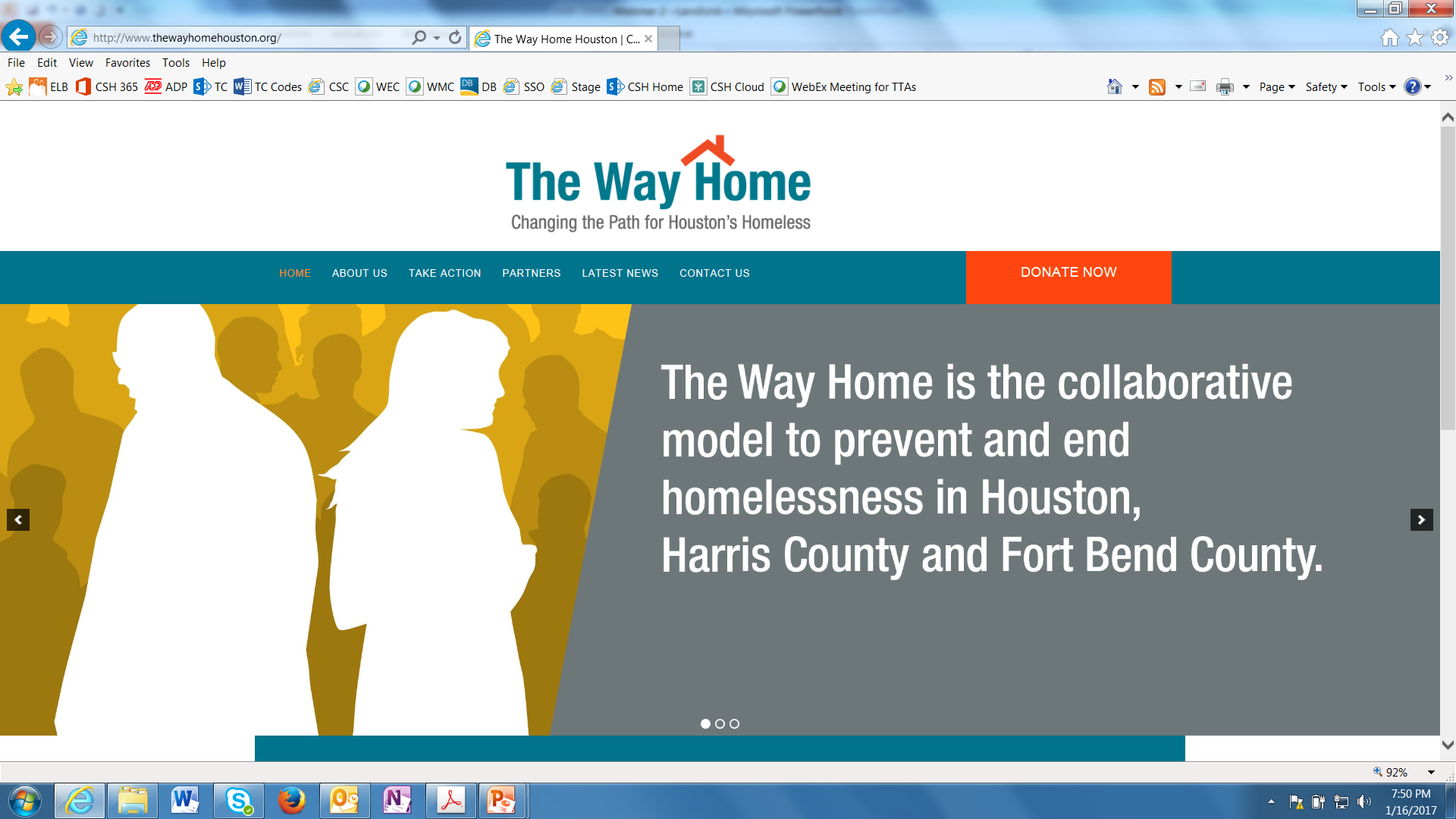 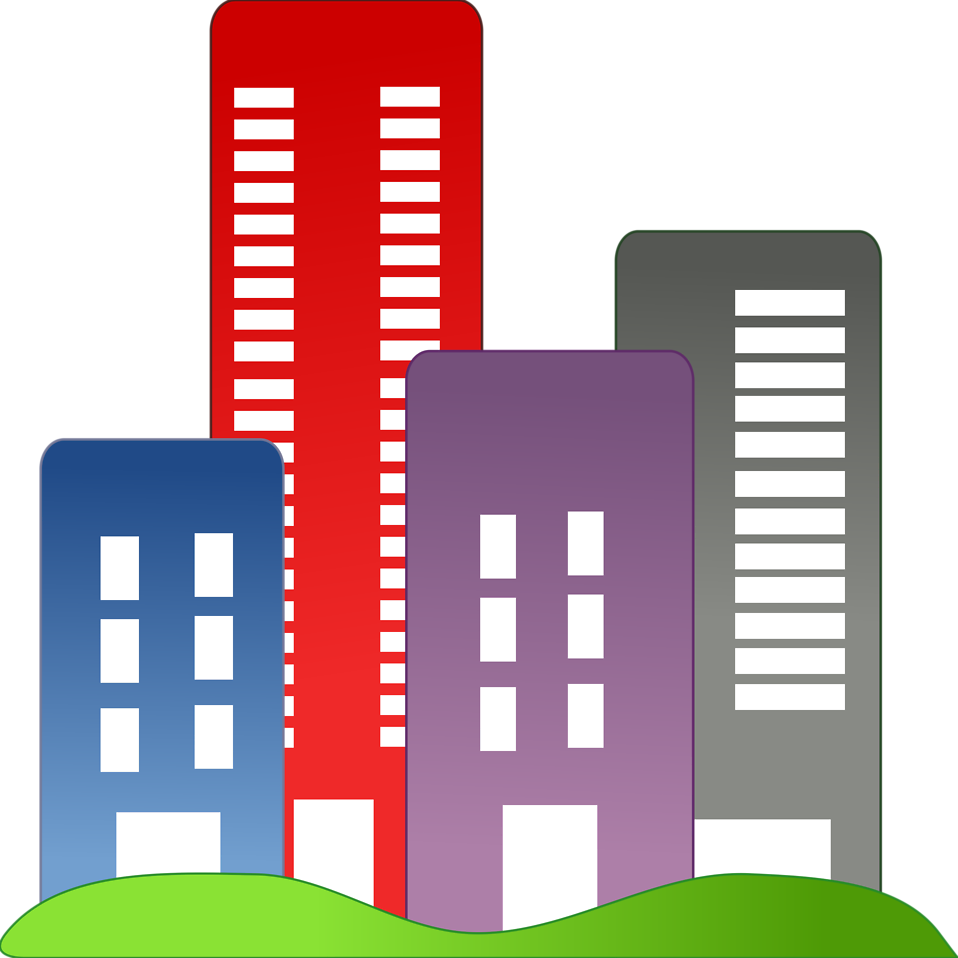 [Speaker Notes: SM 

Target housing search using partners such as Apartment Association
Houston Ex. Partnered with HAA to identify properties  by:
Size (# of units, breakdown of units)
Occupancy/Vaccancy
Price
Class

Using your partner resources

Can alo partner with Housing Authorities to identify LL that currently work with subsidized programs as those tend to be easier sell]
Recruitment
Rental Housing is a Business!!
[Speaker Notes: Found LL, ready to talk and negotiate. Understanding LL motivations are important to inform negotations. We talked a little about the different “types” of LL’s but regardless of their size or operations-there are themes that remain constant. These are important to take into consideration when we are talking about recruiting or “selling” because this will inform how you approach and negotiate with property owner. 

Develop selling points: 
communicate the protocols and measures they have instituted to mitigate owners financial risks. 

Does the program pre-screen tenants?
Do families receive tenant education? 
What type of case management support does the program offer? By whom and how is it offered? 
What are your agency’s history of successes and accomplishments? 
What support will be offered to partnering landlords and management companies?]
Recruitment
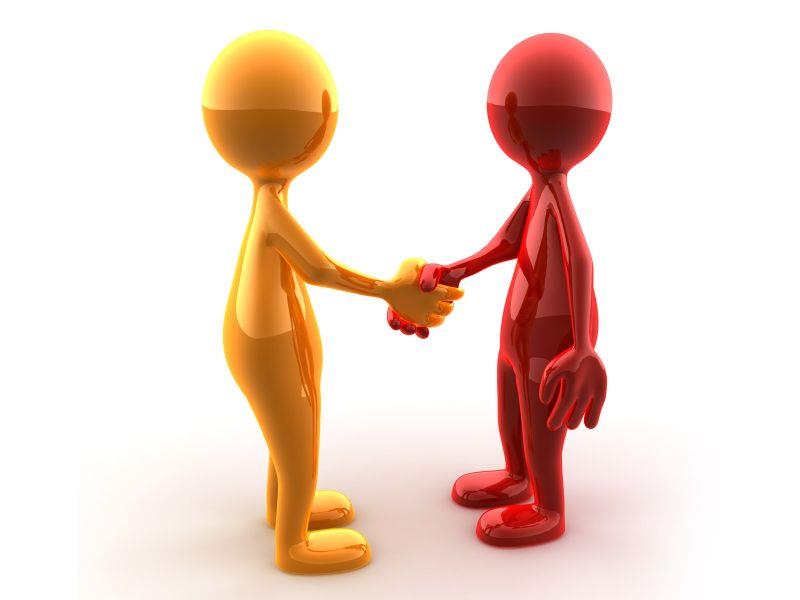 Speak the language!
[Speaker Notes: You should start by speaking their language. 

So that means you should be using language or words that are familiar to them:
 Client vs tenant
rental payment vs subsidy
supportive services vs case manager.
 
 
LL’s are your customer’s too so you should approach conversations with an understanding of the rental business 
 
What is often a barrier in recruiting a new LL is the have little actual experience housing the client population but have a lot of opinions or misinformation on what it that means. So this means you will have to balance the actual risks (financial) and perceived. LL are often concerned with damages, non payment of rent, and potential burden caused by incoming tenants.  
 
Ex. You might hear a LL imply housing a low income renter or Sec8 tenant will destroy their unit. The risk of a tenant destroying a unit is real and financially burdensome, but that risk being increase because a section 8 tenant is living there is perceived, anecdotal and often flat out false. 
 
One thing I want to highlight –  this will require you to put salesman hat on- but you don’t want to be a slimy salesmen. Talk about skill set to be successful in the role. I often hear CM say “I am not a relator”. Clinical CM is a very different skill set. It will require folks working to secure units step outside their comfort zone and approach “tenant advocacy” from a different perspective. Whats important to consider is LL are also stepping outside their comfort zone to house your folks, and this requires them to wear many hats also- it’s a learning curve on both sides. 
 
You can highlight those benefits of the program with Targeted and professional marketing materials. It is important to effectively present and message the benefits of the program, and pique the interest of prospective landlords.
-Supportive services
-On time rental payments etc
-Having someone to respond to crisis and issues in a timely manner 
Lastly, if those don’t persuade or move the needly on engagement then next step is incentive!!!]
Non-financial
Incentives
Master leasing
Financial
Leasing bonus
Increased deposits
Risk mitigation funds
[Speaker Notes: In order to address the challenge of finding LL who are willing to say YES, agencies and communities have developed enhanced incentives and protections for landlords.  These generally fall under two broad categories: non-financial and financial.
 
Landlords most common concerns are over rent payments, property damage, neighbor relations. They want to know rent will get paid, minimize/ mitigate property damage and maintain a safe and profit generating assets. In response communities have developed non-financial strategies to reduce owner liability and/or share potential risk.  
 
master leasing, usually a government agency or non-profit service provider, leases a unit, or a block of units, and then sub-leases to a high-risk tenant. This typically yields dedicated, on site staff who can be more responsive and involved in operations and tenancy. 

Although described as “non financial” I think there actually are financial benefits in this route as well that are important to highlight…
-less staff time dedicated to participants
-often include vacancy clauses
- Often negotiate higher deposits]
Risk Mitigation Funds
Important considerations
 
Tenant participation 

Landlord engagement

Claims process
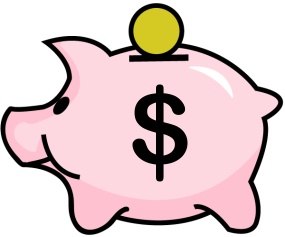 [Speaker Notes: Risk mitigation funds, sometimes called risk mitigation pools or landlord guarantee  funds, provide financial assurances for landlords concerned about additional risks related to damaged  property, non‐payment of rent, or evictions costs. 
 
Landlords renting to tenants enrolled in these  programs can access reimbursement from these funds when damages and expenses exceed a tenant’s  security deposit.  
 
 Strong programs outline strategies for tenant participation, landlord  engagement, and the claims process.
 
Successful programs also establish a point of contact for participating landlords to address landlord needs and concerns. Most programs shared that providing ongoing support for landlords in the program is crucial to the success of the fund. Efforts to address landlord concerns ensure landlords’ ongoing participation in the program even when difficulties arise.   -- The reason my role was created was because we learned LL need a single point of contact to address all housing issues, someone who knows enough about variety of programs and can get sand out of gears, funnel barriers appropriately, address concerns quickly. As I mentioned in beginning, learning how to navigate our subsidy programs can be a big ask for a less sophisticated LL, so having someone they can go to who has the answers so they don’t need to have them is critical generally in LL relationship management but critical to a successful RMF. 

Successful programs outline dollar limits, time constraints, claim coverage, and a claim validation process.   · Programs should communicate limits clearly with landlords at enrollment.]
Example from Seattle, WA
Risk Mitigation Fund managed by local non-profit, investments from multiple funders.
If something happens, the fund covers property damage after deposit is applied. 
Unpaid rent and legal fees. Eviction prevention funds are available for two years after move-in, as needed.
Claims have been paid out, but funds still remain from the original investment; fund began in 2009.
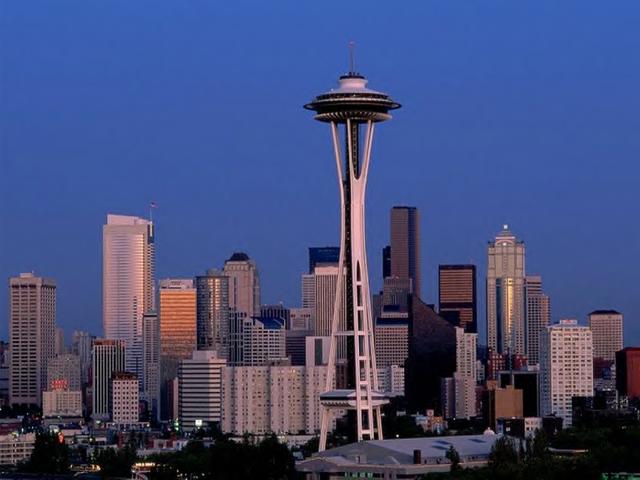 13
[Speaker Notes: SM
Initial $1 million investment from the King County Veterans and Human Services Levy;

Three primary funders: King County, City of Seattle, and United Way of King County. 

Other funders have also contributed, including King County Housing Authority and Seattle Housing Authority

Fund is managed by local non-profit and delivered by 6 staff members. Staff are available 24/7 for issues that arise. Staff are responsible for approving any charges to the fund.

Landlords work with a housing support specialist on the landlord liaison team. Landlords sign a partnership agreement that is reviewed annually.

Eligible Expenses: Property damage after deposit is applied. Unpaid rent and legal fees. Eviction prevention funds are available for two years after move-in, as needed.

A landlord can submit a claim for damages over and above the original deposit and up to a set amount

Agencies complete partnership agreements with the landlord liaison staff. Tenants are referred by a partner agency.

Claims have been paid out but funds still remain from the original investment; fund began in 2009.]
Marketing
Finding Landlords
14
[Speaker Notes: In many ways, you are “selling a product” in the open market. You have to convince property owners that your “product” will meet their needs and address their
concerns. Marketing the program is one of the best tools to use in developing a pool of landlords and management companies who are willing to rent directly to your
clients. 

1) Create effective outreach and marketing tools- 
Create content they will catch their attention and stand out in the pile of all the other junk mail and circulars. With this group, presentation really matters. First impressions matter – this goes for marketing tools, clients, and your staff that approach your landlords. You can use a variety of materials -most common are agency and program brochures, onepagers, fact sheets or flyers, “Dear Landlord” letters, and business cards. 
 
  
2) Another strategy folks use that’s more traditional  
Generate a rolodex to send email blasts for events or outreach
Cold calls are hit or miss- depending on the property size and management you will rarely get a property manager on the phone. This is problematic because they are decision maker. 
Highlights importance of face to face time which leads into next item- housing clients with same LL. Already built relationship, already maintain and manage. 
Generating and maintaining a list of LL ‘s that participate is always good but often way too hard to keep updated and if no one is tending to it often becomes obsolete within weeks. 
 
3) less times consuming
4) peer relationships matter 


Develop a Ready to Rent Program.  Create a curriculum for homeless clients that includes a comprehensive course; upon completion, clients receive a program certificate.
Character and Advocacy Letters
	Letters from case managers and/or respected third parties such as employers, even parole officers, describing how the head of households or individual concerned has participated in specialized services (e.g., substance abuse treatment, mental health counseling, financial education cases indicates commitment, motivation, and ability to turn one’s life around).



5) power of networks- We often overlook the capital and knowledge our networks have. All of us are participating in outreach and engagement to LL’s why are we not going this strategically? Lleveraging each others efforts? 

MOST SUCESSFUL WHEN approach to marketing and engagement is coordinated, system level approach]
Keeping Landlords Happy – Deepening the Relationship
Communication, Coordination, Education,Appreciation and Celebration
[Speaker Notes: Once you have gotten to yes with a landlord, the real work begins. Maintenance might seem like easiest after all the work we just described but this is actually the toughest. Now you work to manage, maintain, and grow the landlord relationship. Relationships take time to build but are easily damaged when not managed effectively. Let’s talk about communication and coordination with…, and education, appreciation and celebration of landlords as key partners.]
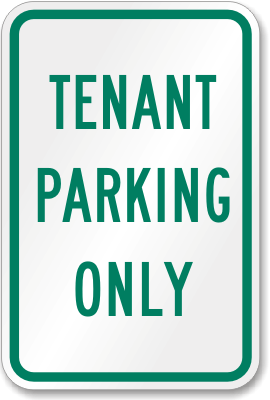 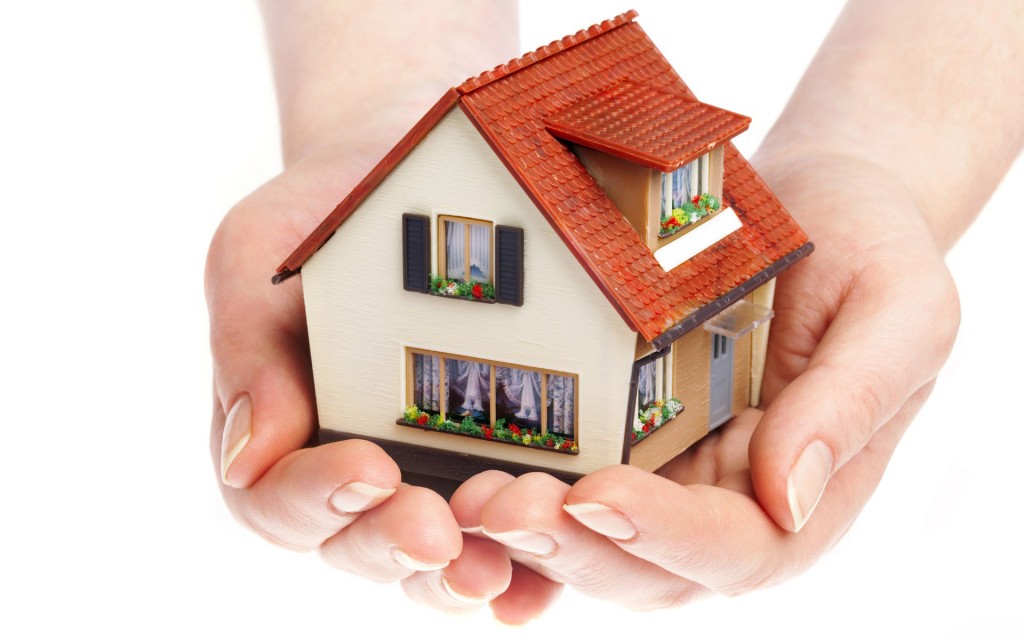 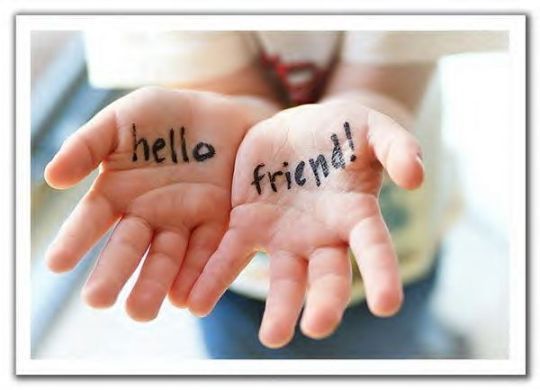 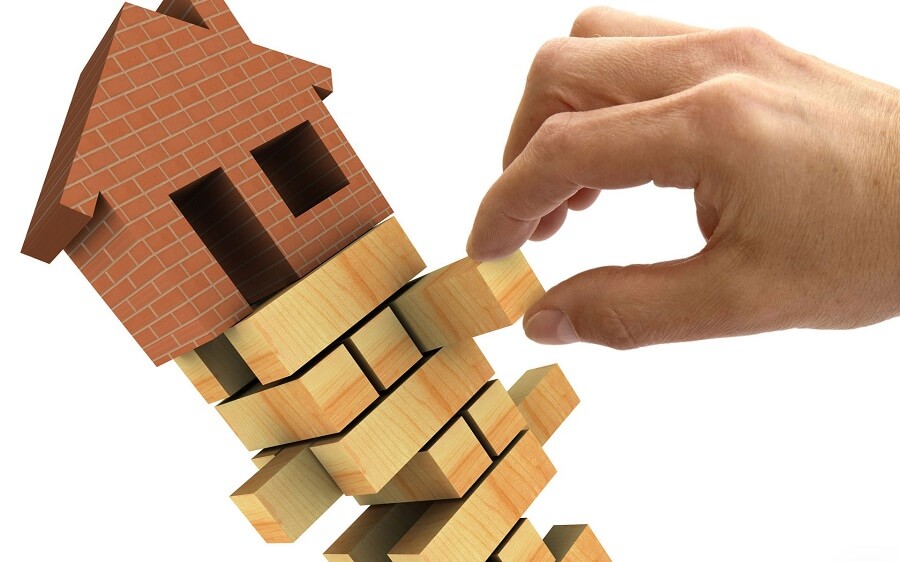 [Speaker Notes: Why is keeping Landlords happy important? In the short and medium term, a positive relationship with the landlord will support the housing stability of any tenants currently housed in their portfolio. Additionally, this relationship will be a vital part of preventing and reversing tenancy crises. In the long term, a well maintained relationship facilitates the possibility of housing additional individuals or families within their housing, and connections to other landlords.]
Supporting Tenant Stability in SH
[Speaker Notes: Trainer Talking Points:
Property and/or Housing Management staff work closely with service providers and landlords to ensure tenants sustain stable housing.  We’re going to focus on this today.]
Engaging Landlords in Housing Stability
18
[Speaker Notes: Ensuring ongoing tenant housing stability and support requires engaging landlords in the tenant’s housing stability.  Once a tenant is housed – your attention shifts to ongoing communication and coordination. In order to do this effectively, you have to understand and respect the roles and motivations of each partner while acknowledging and using the inherent tension between the roles. 

Landlords
Landlords manage many moving pieces and balance competing forces. They have many local, state and federal laws, rules and requirements they must follow. The balance the financial demands of the building and rent collection. They screen tenants and manage the safety and security of the community. They are responsive to individual tenant needs and the needs of the whole building and community. 

Housing Support Staff
Supportive Service Case Managers provide support to many tenants, and often report to multiple funders. They provide a wide range of services to ensure tenants stay stably housed. They are often the bridge between the landlord and the tenant. 

Tenants
Tenants may be signing lease and moving into housing for the first time and need intensive supports to maintain housing and services. Tenants might live engage with services frequently or infrequently. Regardless, tenants have a desire to live as independently as possible in safe and adequate housing. 

To succeed partners must establish:
Clear roles and responsibilities
A communication structure (when, who, how) & regular check-in schedule
Plan for the what ifs




Housing management and service provider staff should reach out to tenants regularly to ensure that they are receiving the necessary support. 
Housing management and service provider staff should communicate regularly and proactively with the landlord (with tenant permission) to identify any potential issues at the earliest stage. 
Staff should provide the landlord with up-to-date information on who to contact, and any concerns should be addressed promptly.
Service provider staff may advocate to landlords on behalf of tenants, but it is important for housing management staff to remain objective in any disputes and to understand both the tenant and landlord point of view. This strategy helps to preserve the landlord's relationship with existing and future tenants.


follow-up with the landlord (especially to verify client rent portion being paid). Remember our over generalization of what motivates landlords. 
Service provider staff should communicate regularly and proactively with the landlord (with tenant permission) to identify any potential issues at the earliest stage. 
Staff should provide the landlord with up-to-date information on who to contact, and any concerns should be addressed promptly.
Best practice even before there is an issue is to develop a communication agreement that can be used to promote open communication between the landlord, tenant, and case manager/housing advocate and to address problems before they become irreparable. Everyone is clear up front about what kind of communication everyone expects. 
Responding to challenges with landlords
Communicate early, often and openly- Call regularly to check-in
Be proactive
Be available and responsive- Respond to calls within 24 hours
Keep your commitments
Coordinate interventions when necessary
Service provider staff may advocate to landlords on behalf of tenants, but it is important for housing management staff to remain objective in any disputes and to understand both the tenant and landlord point of view. This strategy helps to preserve the landlord's relationship with existing and future tenants.
Your grandma is right, always say please and thank you. Some landlords actually care, and they often don’t have the easiest job. Don’t under estimate the power of the magic words ‘please’ and ‘thank you’…even if you don’t mean it (gasp!). Show appreciation- a handwritten note when they gave your client a second chance, and award for working with your organization for 3 years, etc.]
Building a cohesive partnership: TRUST ME!
All partnerships have the potential to be dysfunctional since we are all human.
Establishing Trust on your team is the key to supporting team members’ ability to be vulnerable with each other, admit mistakes, acknowledge weaknesses and ask for help. 
If partners don’t trust each other and feel comfortable, effective team work is next to impossible!
Tenants with great needs often bring mixed reactions and responses from partners that can create opportunities for boundary challenges and bad feelings and lost relationships
[Speaker Notes: Refer to Five Dysfunctions of a Team  by Patrick Lencioni and resource handout—importance of building trust, at the base of a pyramid to achieve results. 

Trust Building Exercise: 
Small groups--Share personal history with each other—(come up with some questions—where they grew up, siblings, how they came to this work etc.)

Spend some time talking here about other strategies for building trust:
--personality testing, such as Myers-Briggs or Google’s True Colors
--spending more time together 
--sharing personal histories
--Try out team effectiveness exercise to point out each other’s positive and negative actions/behaviors; such as sitting together at a dedicated meeting and then telling each person one thing they do that helps the team and one thing they could work on to help the team. Acknowledge that this sounds awkward, but that it really can help with strengthening a team.]
Relationship Building Blocks
Communication. Collaboration. Coordination.
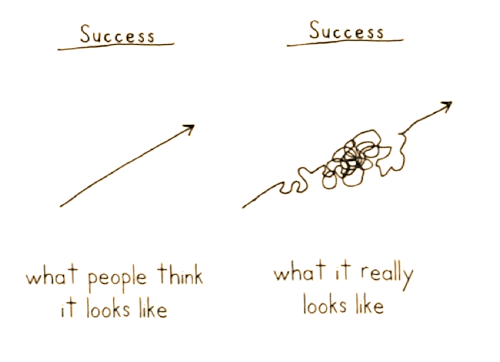 [Speaker Notes: Communication, Collaboration and Coordination should begin at the beginning! They should not only exist during challenges or crisis. This is about being proactive and reactive/responsive. 

Some notable moments for increased communication, collaboration, and coordination:
Right before and at move-in
First week of tenancy
Regularly schedule check-ins

Commitments made while outreaching and recruiting property owners need to be maintained after leases singing and move in. Check in calls to landlords and property managers, home visits to clients, and other promised services must occur within agreed upon time. When providers keep their commitments not just to individual clients but to LL, relationships are more likely to remain stable and positive.
Establish two way communication with Landlords early one so that trust can develop and deepen over time. Checking in on good and bad times is important. This helps build rapport and reinforce the view of the Landlord as a customer whose needs are being attended to. Consistent communication makes it more likely that landlords will call upon the provider when problems arises and before they escalate to the point of jeopardizing a client housing -some providers go as far as establishing formal protocols and early warning systems.
This also involves eliciting feedback from your partners for quality assurance purposes. Feedback loops not only provide valuable information for our program refinement purposes, and it signals to landlords partners value the program places on ensuring their needs are being met and heard.

Staff should provide the landlord with up-to-date information on who to contact, and any concerns should be addressed promptly.
Housing management and service provider staff should reach out to tenants regularly to ensure that they are receiving the necessary support. 
Housing management and service provider staff should communicate regularly and proactively with the landlord (with tenant permission) to identify any potential issues at the earliest stage. 
Service provider staff may advocate to landlords on behalf of tenants, but it is important for housing management staff to remain objective in any disputes and to understand both the tenant and landlord point of view. This strategy helps to preserve the landlord's relationship with existing and future tenants.
Develop a communication agreement that can be used to promote open communication between the landlord, tenant, and case manager/housing advocate and to address problems before they become irreparable.]
Creating a Plan for Coordination
Coordination should begin at the beginning! 
Coordination should not only exist during challenges or crisis.
Coordination is about being proactive and reactive/responsive. 
Important Coordination Moments
Right before and at move-in
First week of tenancy
Regularly schedule check-ins
Others?
Building Blocks of Coordination
Creating the Infrastructure for Coordination
Written Plan and Agreement:
Service to be provided (basic expectations)
Release of Information (what and when to share information)
Communication Plan – make one and stick to it!
Planning for and Resolving Conflict and Crisis (define conflict and crisis)
What else?????
22
[Speaker Notes: How do you ensure that you have the structure in place to have a strong team?
What steps has your team taken thus far?]
Communication, Communication, Communication!!!
Provide contact information for landlords to call with issues and concerns
Be responsive, ensure you answer calls and respond to messages
Respond to calls within 24 hours, emergencies ASAP
Track all incidences
Under promise and over deliver!
23
Embracing Good Tension
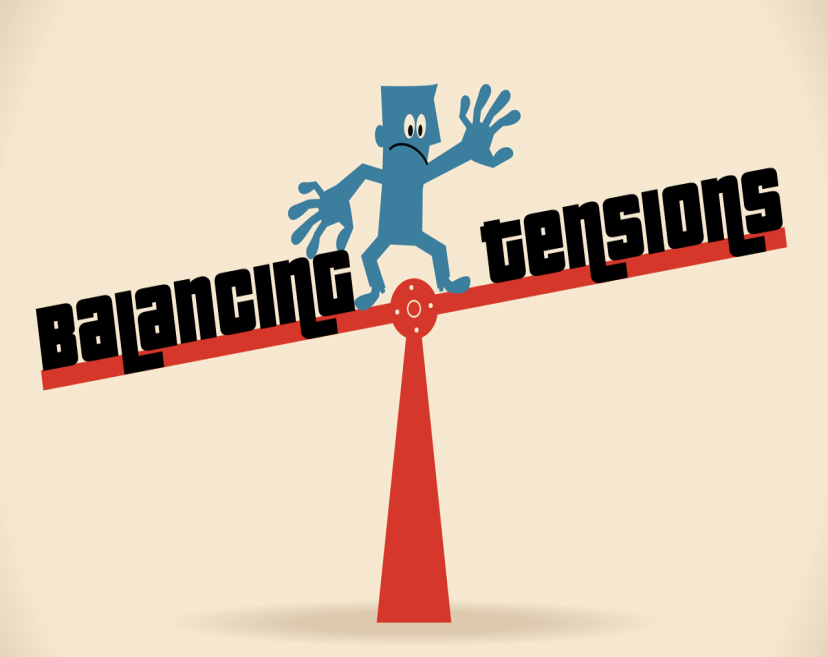 [Speaker Notes: It is important to understand that the roles are distinct but complementary.
Healthy, quality projects have both partners performing their unique roles.]
Positive Indicators
Regular Communication
Crisis Plan
Referrals
Additional Support
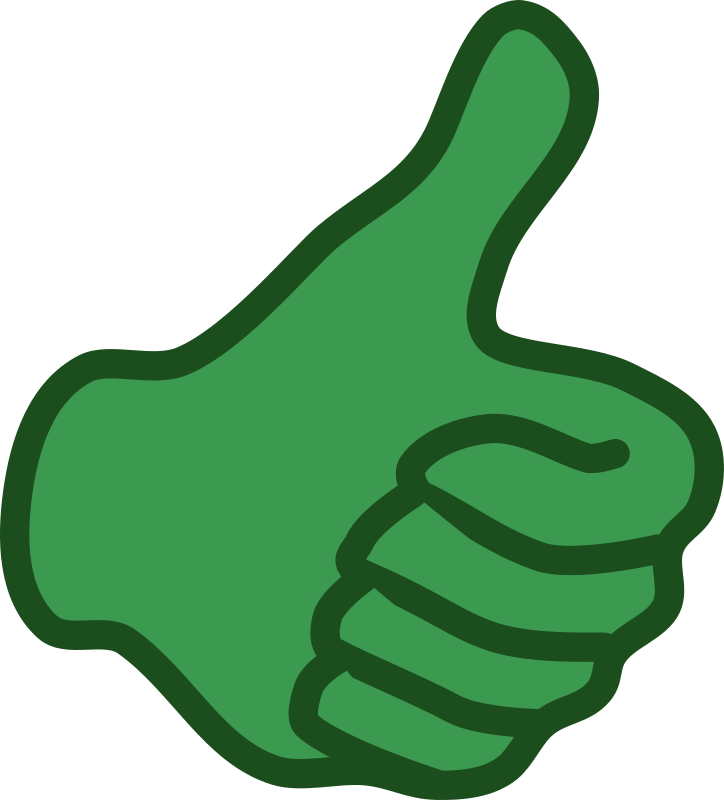 [Speaker Notes: Some positive indicators of a healthy and stable relationships include:
Communicating Regularly (based on what works for best case manager and landlord)
Follow plan to quickly inform and respond to crisis, changes in behavior, non-payment of rent, etc.
Landlord requests for referrals when they have vacancies
Landlord ask case managers for support with other non-SH tenants

There will absolutely be challenges along the way (remember our line of what people think it looks like and what it actually looks like). The strength and health of your relationship with a landlord is revealed during those challenges.]
Supporting Landlords During Transitions and Challenges
Crisis Planning and Eviction Prevention
[Speaker Notes: There will absolutely be challenges along the way (remember our line of what people think it looks like and what it actually looks like). The strength and health of your relationship with a landlord is revealed during those challenges.]
Eviction Prevention
[Speaker Notes: How do we help tenants build skills to stay housed? How do we create interventions to help them before they are at risk of homelessness?
What are typical problems you’ve seen tenants have in their housing?
What do you think led to these issues?
What kinds of supports could you put in place to assist tenants before they are at risk of eviction?]
When There’s a Problem
Problem solving as a team – Case Manager, Landlord and Tenant

Together define the problem
Potential Solutions?
Are there service needs?Can the landlord make any adjustments?
What is the tenant willing to do?
Plan to Move Forward, Roles, Expectations
Next Steps and Follow-up Plan?
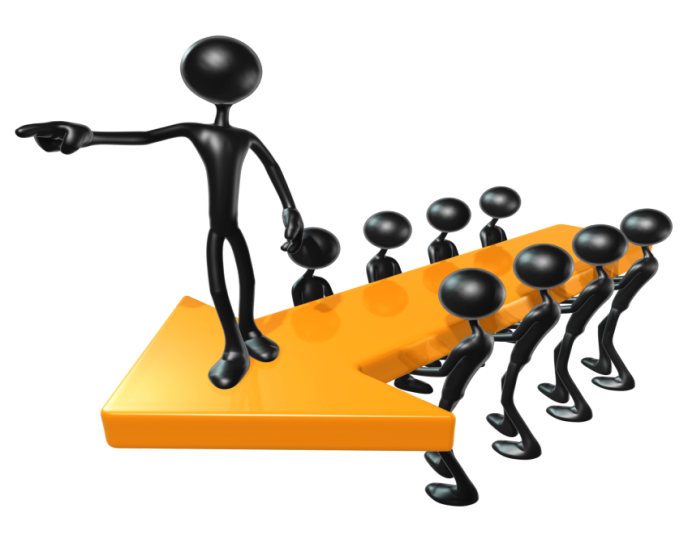 28
[Speaker Notes: How do you know when to escalate to next level of authority (e.g. when to go to the bosses’ boss)?  
 - You’ve constructively identified a problem and possible solutions that are able to be implemented, realistically, and over a reasonable period of time, nothing has been done.  
 - There is a tenant well being issue. 
 - There is a staff well being issue. 
 - There is something illegal happening or very inappropriate (e.g. supervisor and property manager are sneaking off for unscheduled vacation days together).
 - You’ve told your supervisor that you will go to the next level if something is not done.

Pick your battles carefully.  This isn’t tattling.

Make requests: “I understand that you are taking people off the waiting list after you can’t reach them for one week. Could you extend that time period to two weeks?”

Be willing to hear input about your own processes and performance and what is working or not from their point of view.]
Working Through It All
Transitions and challenges are normal 
Immediate response
Have a plan
Be results and solutions oriented
Be a (neutral) mediator and advocate 
Have another plan
Avoid eviction at all costs!
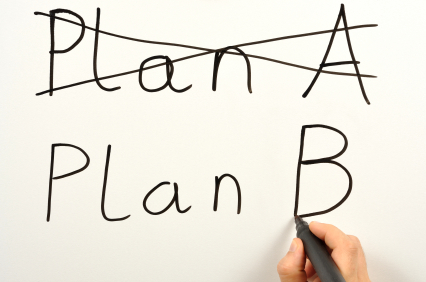 [Speaker Notes: Transitions and Challenges are Normal 
Subsidy requirements and timeline
Changing of subsidies, move-in and move-outs, logistics
Lease violations, late rent, behavioral challenges, etc.

Immediate Response
Respond in a timely manner. Communicate early, often and openly (releases permitting). Service provider staff should communicate regularly and proactively with the landlord (with tenant permission) to identify any potential issues at the earliest stage. Rent arrears, behavioral concerns, damage to the units…these are all things that get harder to fix with the passage of time. Support services need to be proactive and responsive. Call the landlord regularly to check-in and be available and responsive when they call you.

Have Plan
Problem solve as a team – Case Manager, Landlord and Tenant
Together define the problem
Potential Solutions? Negotiate restitution for damages; Negotiate a payment plan; 
Are there service needs?
Can the landlord make any adjustments?
What is the tenant willing to do?
Plan to Move Forward, Roles, Expectations
Next Steps and Follow-up Plan?

Be Results and Solutions Oriented
This is either a housing crisis, or could lead to a housing crisis if not attended to. 
Keep your discussions focused on issues, not people
Focus on next Steps and Follow-up Plan…and follow through on any commitments you make as the service provider.

Be a neutral Advocate (client and landlord)
In the case of a disagreement or crisis, the housing service provider has the difficult task of balancing the support of their tenant with their relationship with the landlord in the long-term. Do your best to stay neutral whenever possible and consider the concerns of both parties. 

Have another Plan
What happens if solution can’t be reached? Can you use an outside facilitator? Or other 3rd party, neutral partner? Are there other housing/service options?
Always Always Always stress the cost to all parties to move forward with evictions. Evictions should truly be the last resort for everyone involved. 
Work with landlord to allow the lease to run its course, then move the tenant to another apartment
Move tenant rather than have the landlord go to eviction court]
Celebration and Appreciation
[Speaker Notes: Small, little to no costs efforts go a long way in building strong relationship. This work is often challenging and surprising! Look for ways/opportunities to celebrate and nurture relationships with landlord partners (small, inexpensive gestures).]
Celebrating Successes
This work is often challenging and surprising! 
Try not to get bogged down in focusing on the situations where we struggle most
Look for ways/opportunities to celebrate and nurture relationships with landlord partners (small, inexpensive gestures)
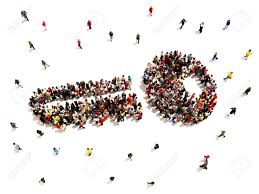 [Speaker Notes: Ongoing Appreciation
Go the EXTRA MILE whenever you have the opportunity
Host owner appreciation events such as a breakfast; present plaques or certificates
Send thank you cards from staff and clients; send holiday cards or personalized “thank you” notes with monthly rent check
Build relationships -- Get to know something personal about the landlord i.e. birthday, favorite sports team, etc.
Recognize “landlord of the year” or highlight “Outstanding Landlord Partners” through websites, newsletters, newspapers]
Q&A
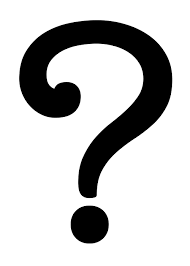 Thank you!